МОУ Туношёнская СШ ЯМР имени Героя России  Селезнева А.А.
Презентация на тему: «Where do you live?»
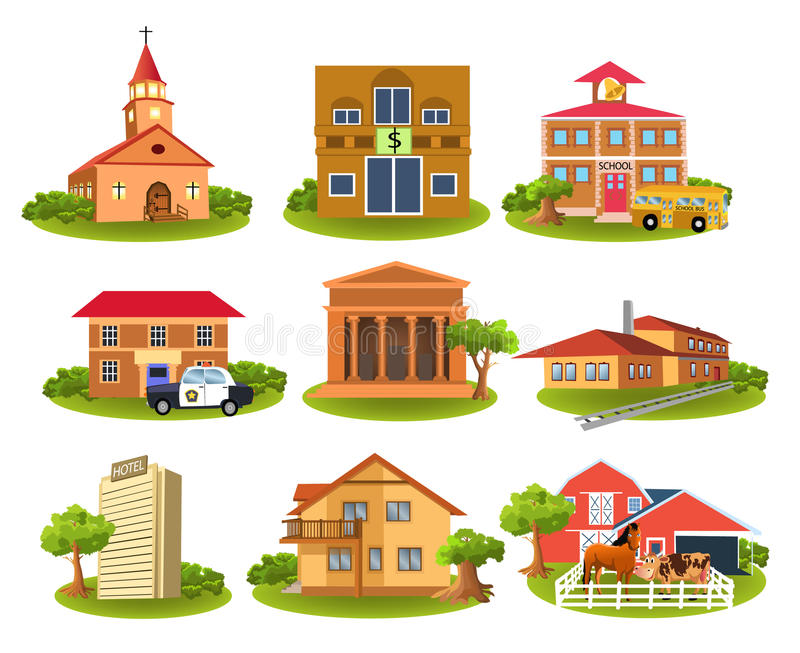 Подготовил учитель иностранных языков
Семенычева Е. А.
2018 год
Where can you  see a puppet show?
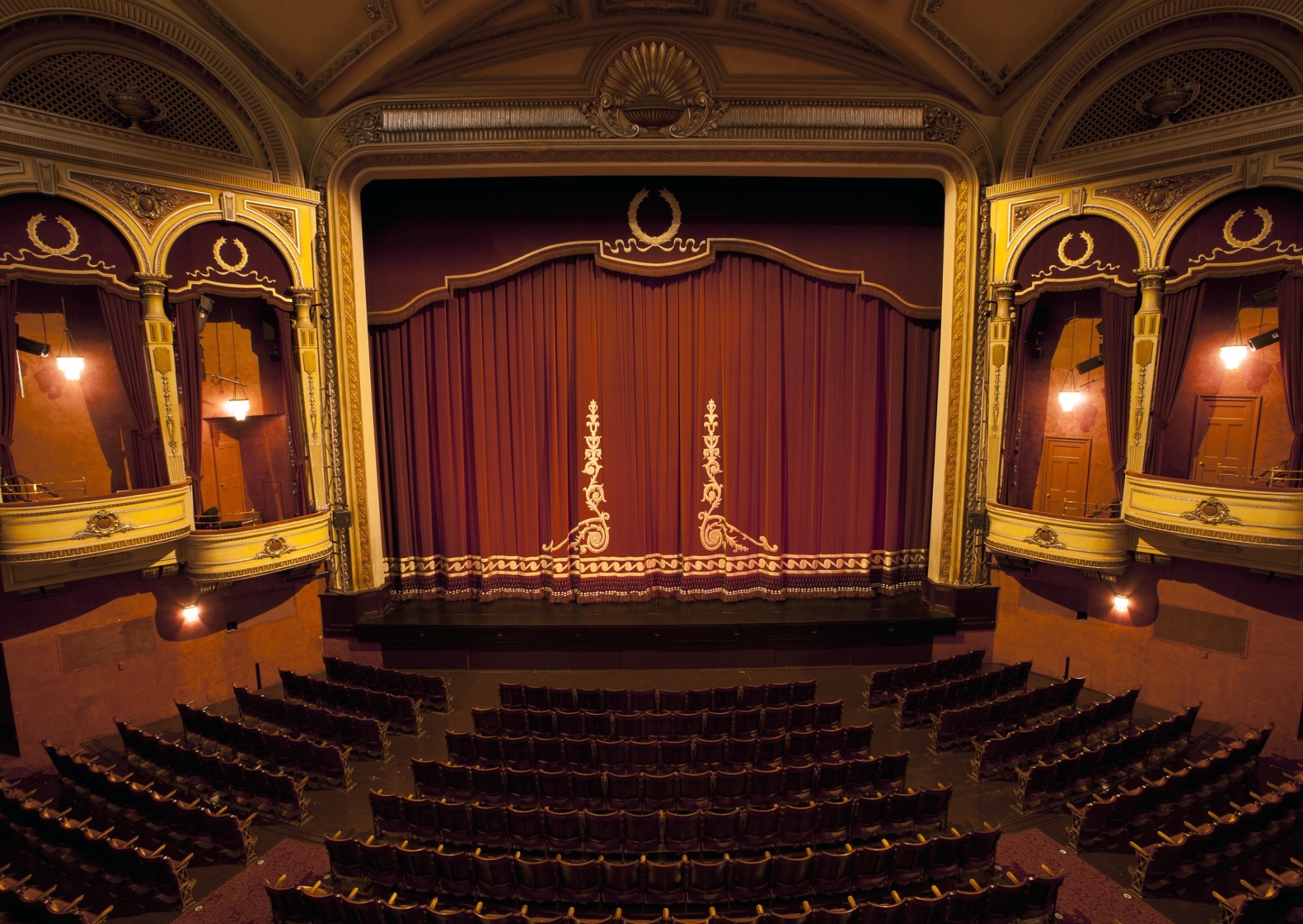 Where can the kings live?
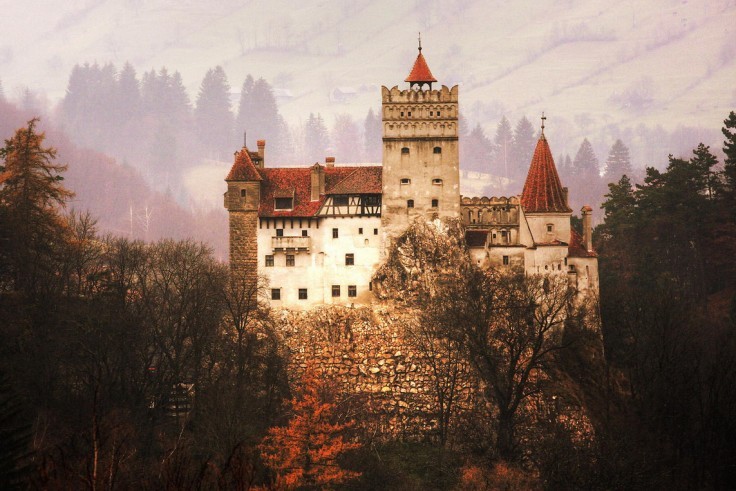 Where can you see cartoons?
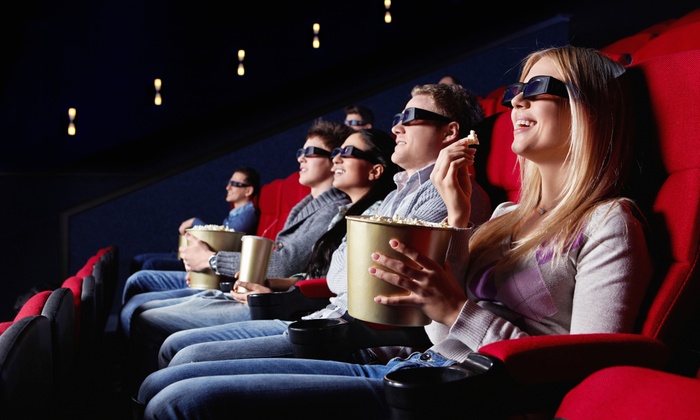 Where can you see an old picture?
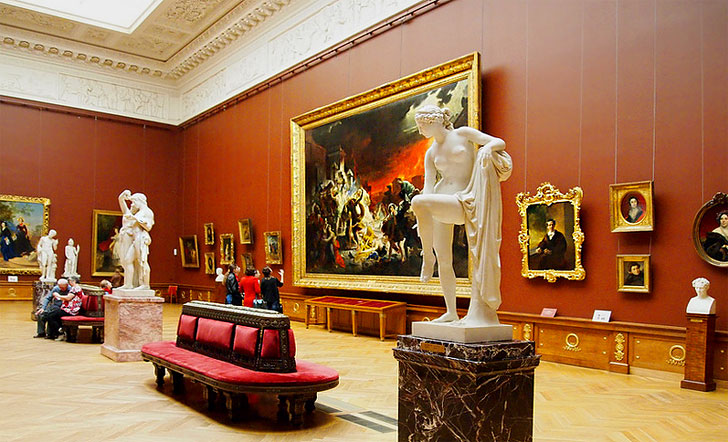 Where can you buy vegetables and fruit?
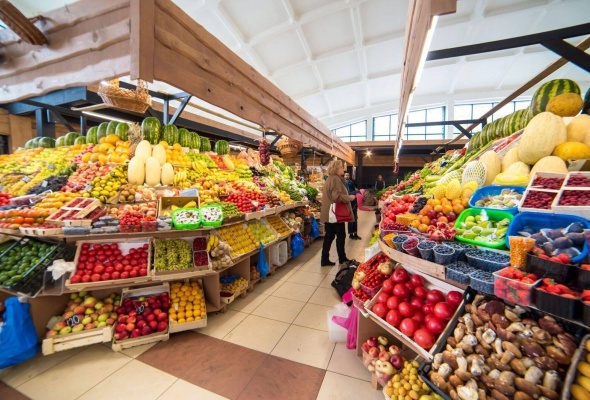 Where can you  buy new clothes?
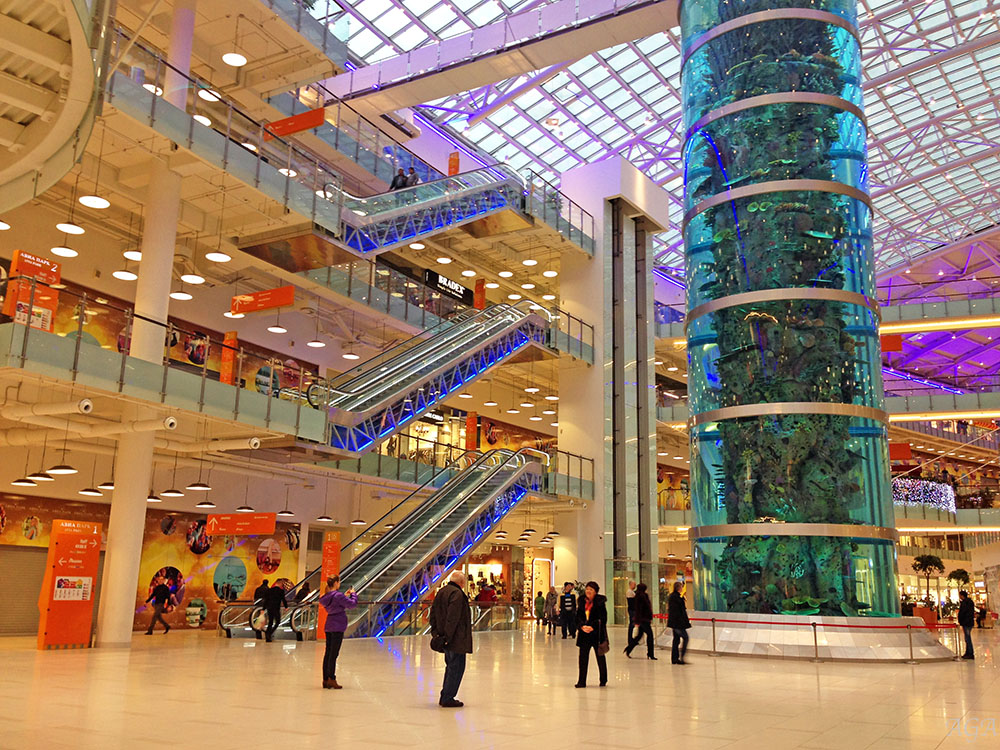 Where can you  read  books?
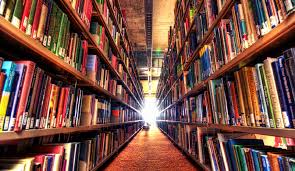 Where can you have supper?
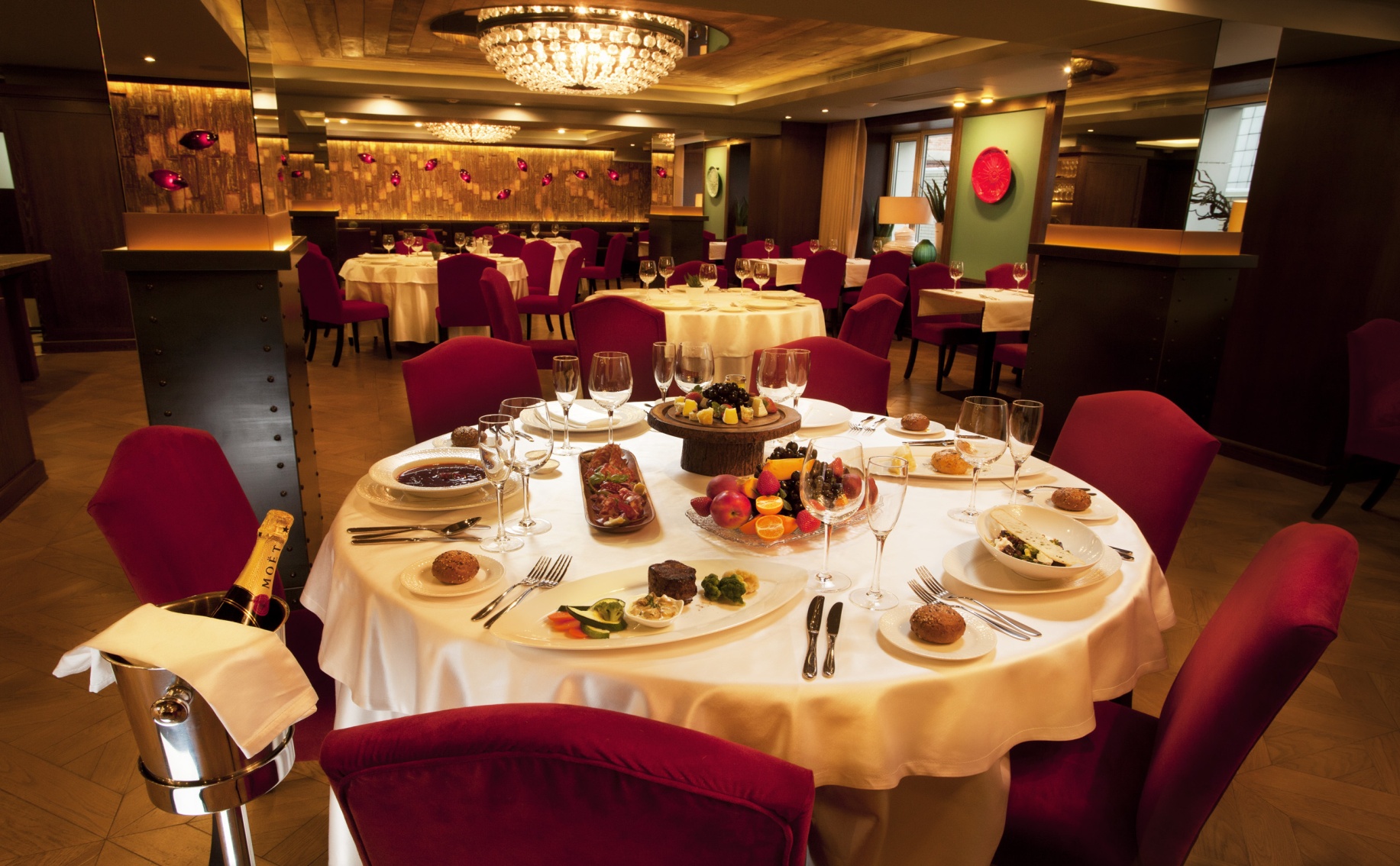 Where can you see many students?
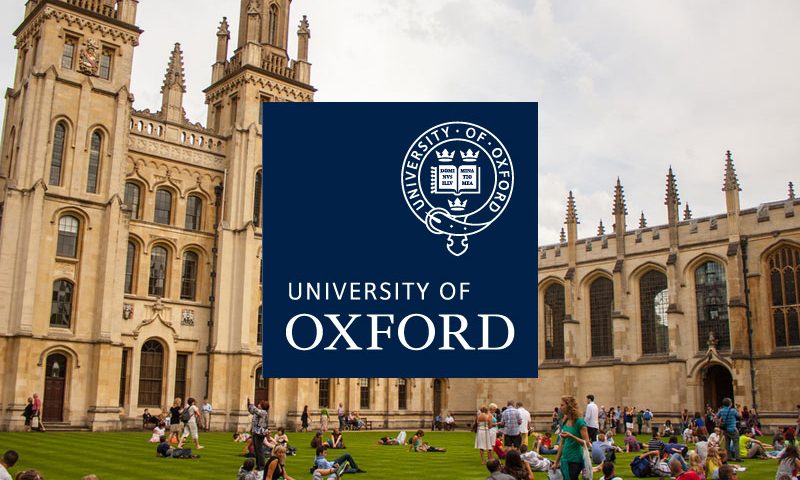 Where can you get your letters?
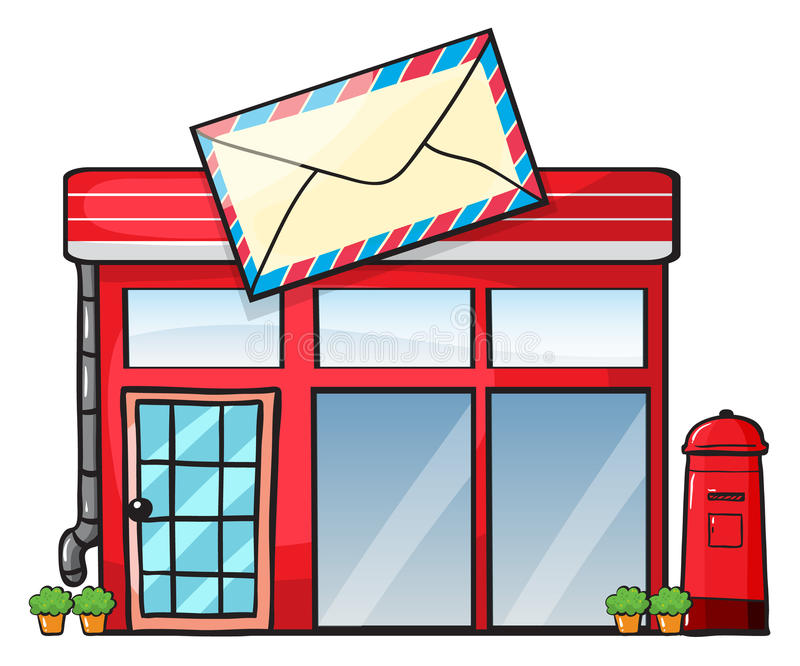 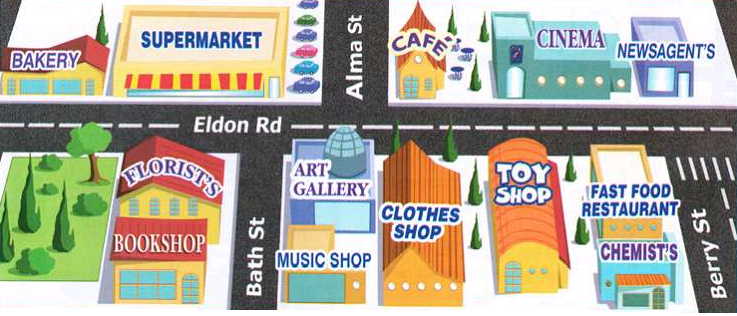 opposite
There is a (место) next to the (место)
behind
Homework
To get 4 you should do the crossword;
To get 5 you should draw the picture and write why you like the place where do you live.
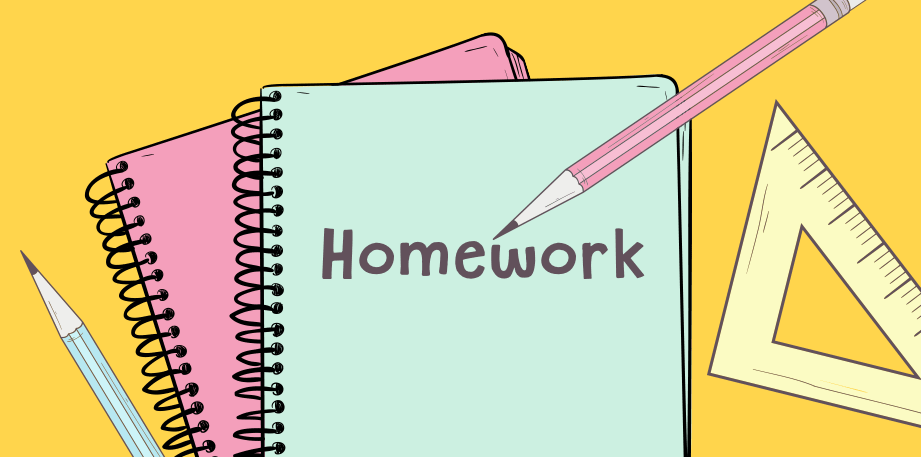 Choose your mark
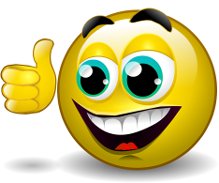 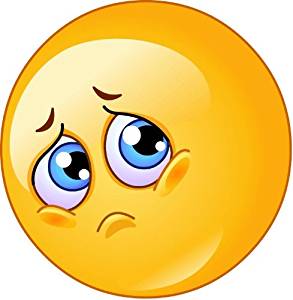 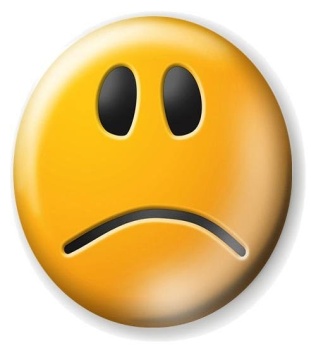 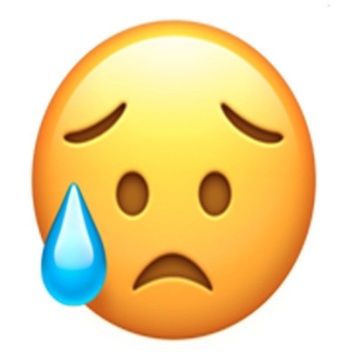 Thank you for your work.
The lesson is over.
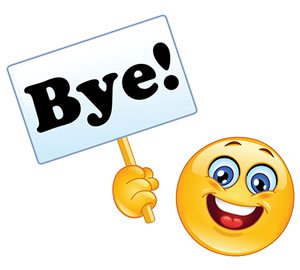